Exhibitions
CERL Collection Security Summer School
7 September 2017
Exhibitions (Q 83-96)
Exhibitions
Exhibitions
Exhibitions
The KB Exhibition Room
Testing
Heavy stuff
Security in the exhibition room
No guards
Strong showcases
Double lock system
Minimum of two people required to open
Alarmed
CCTV
Loans to exhibitions
Sabina de Weerdt, registrar
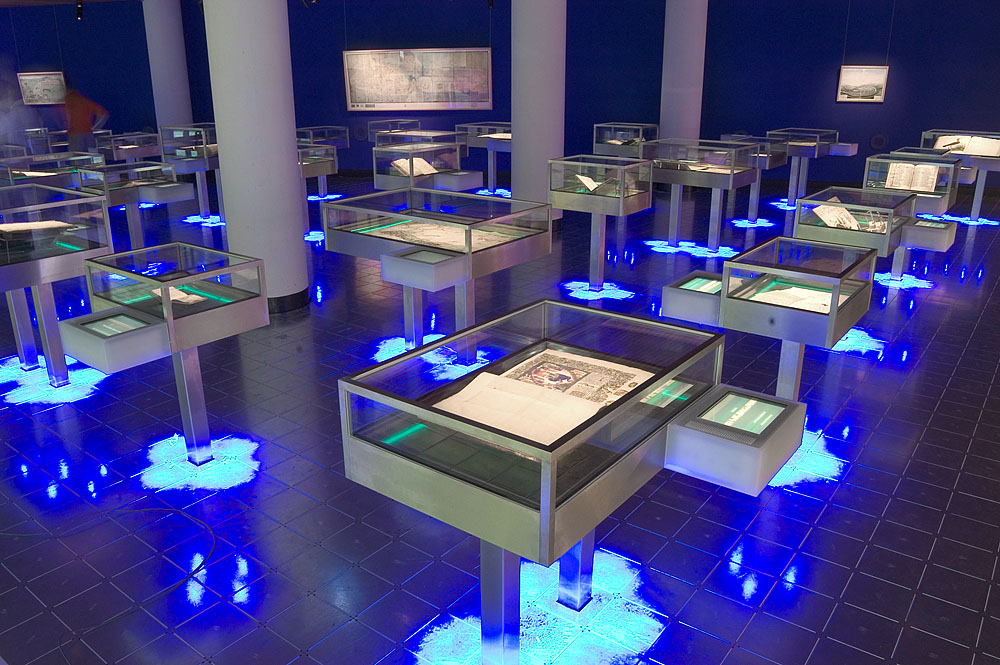